¡Así los decimos! El empleo
Capítulo 11 Segunda Parte Vocabulario
Buscar empleo
el despacho
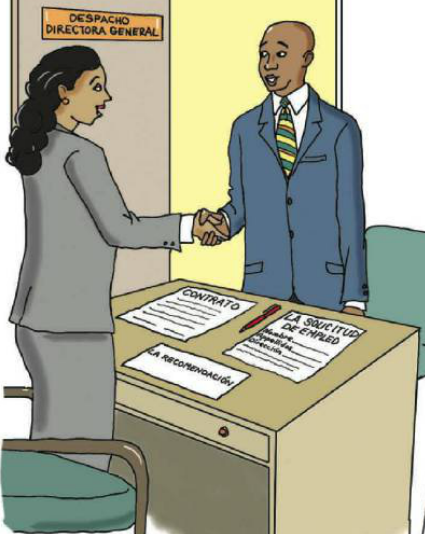 el aspirante
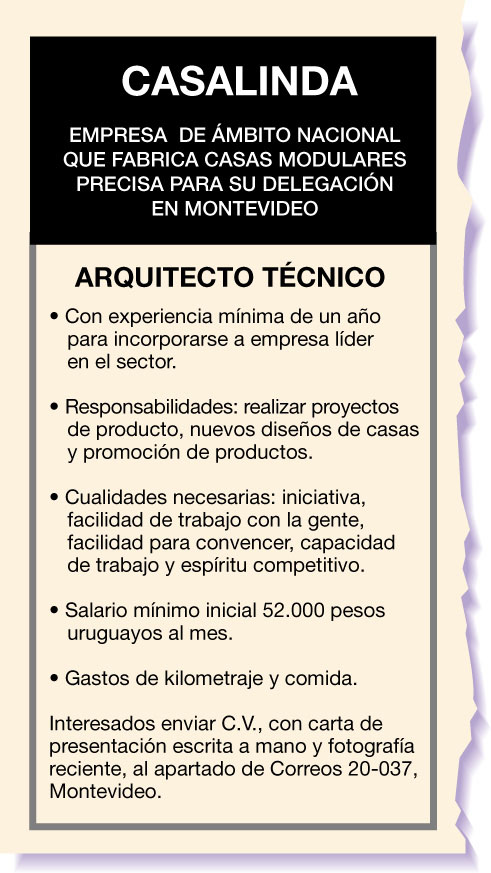 los avisos clasificados
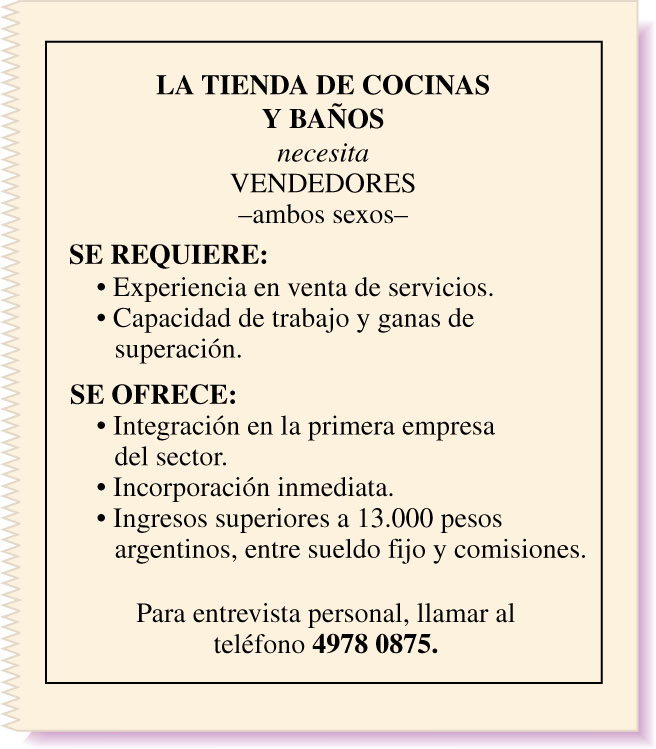 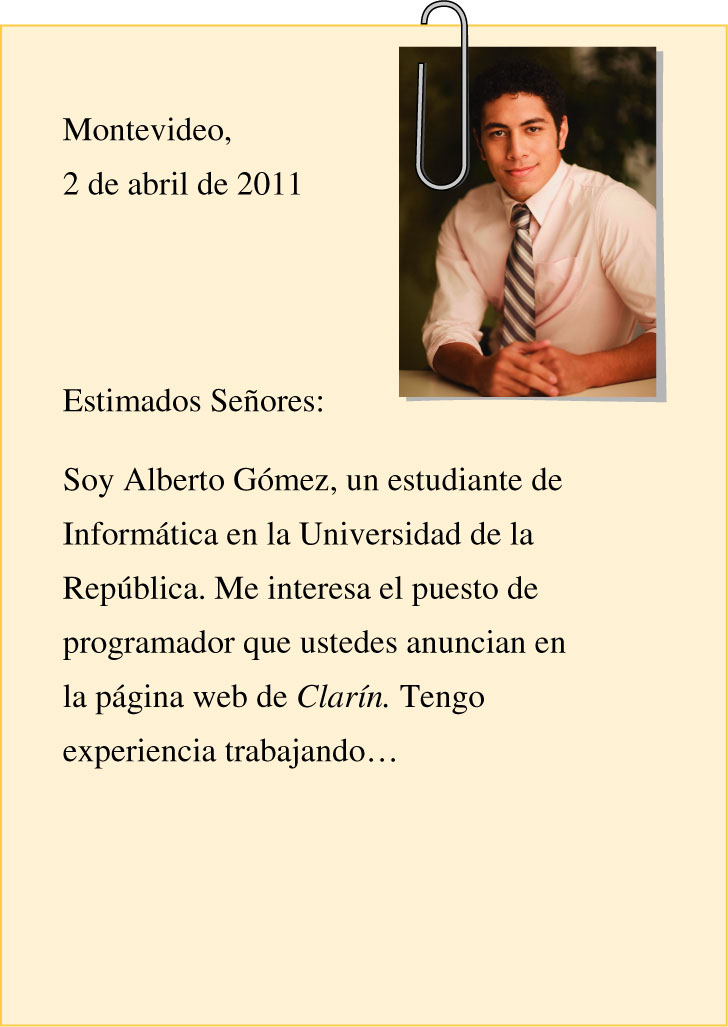 la carta de presentación/ recomendación
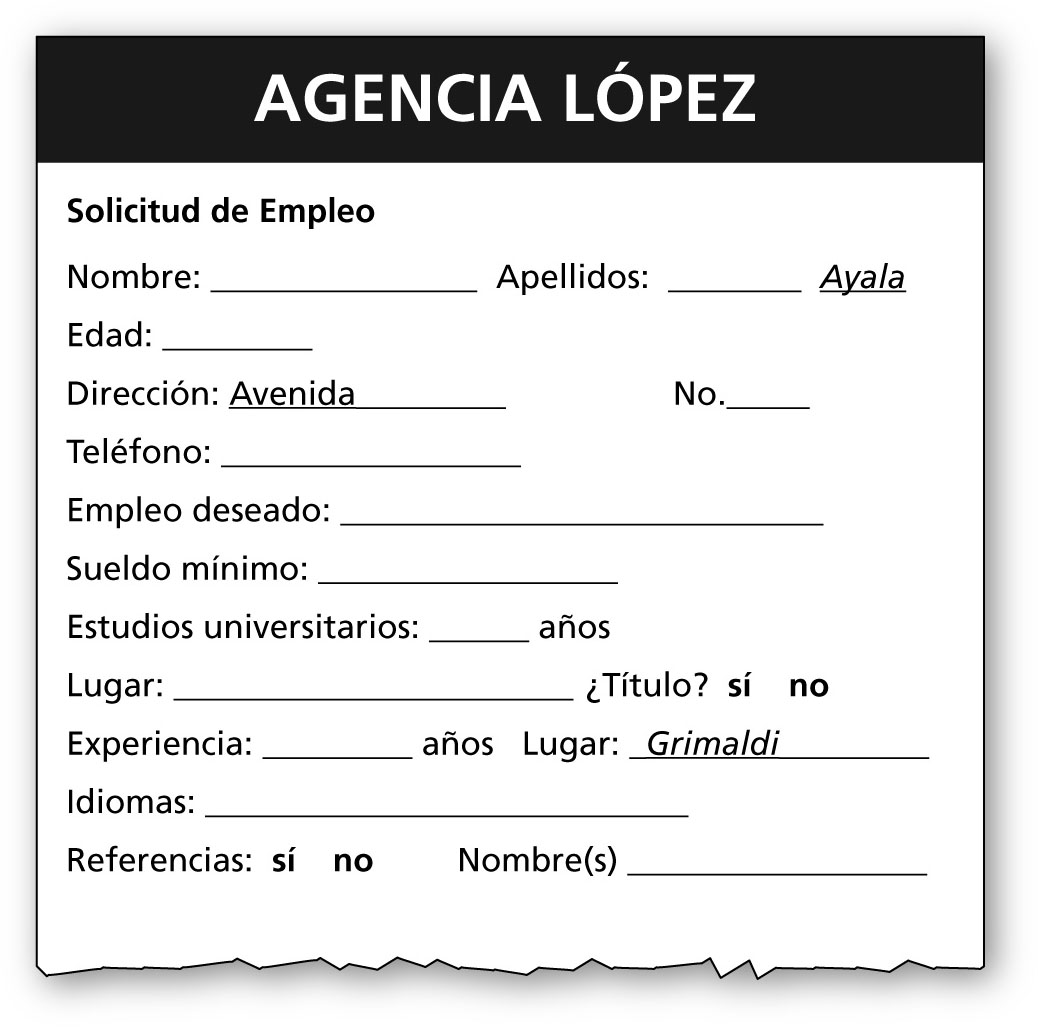 la solicitud de empleo
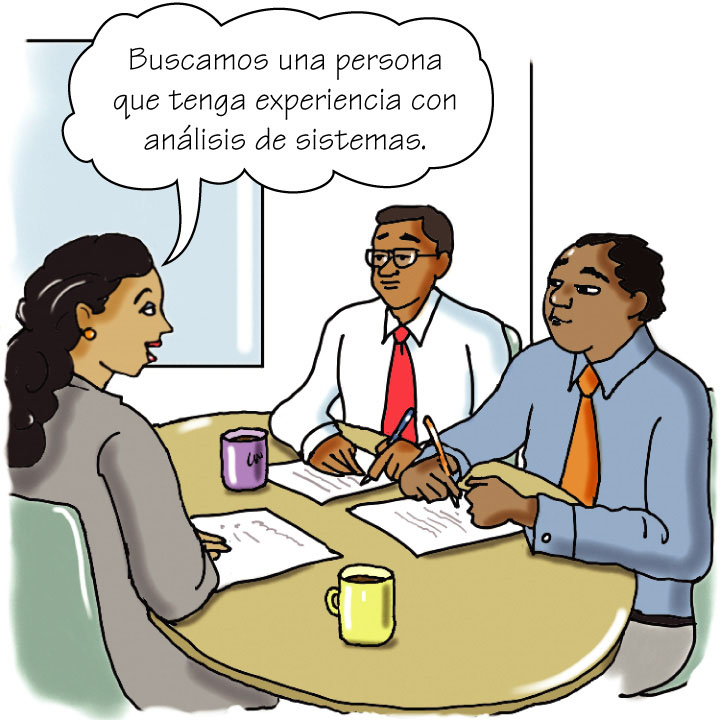 la vacante
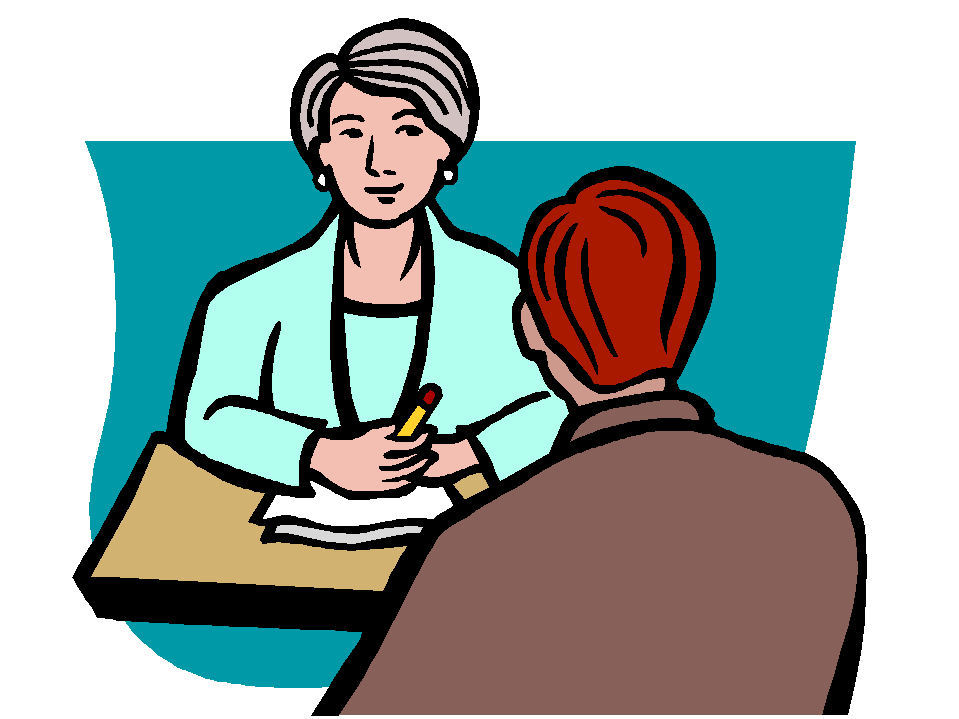 la entrevista
Los beneficios del empleo
el aumento
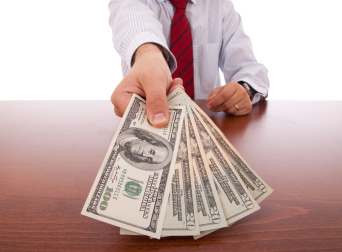 la bonificación anual
Los beneficios del empleo
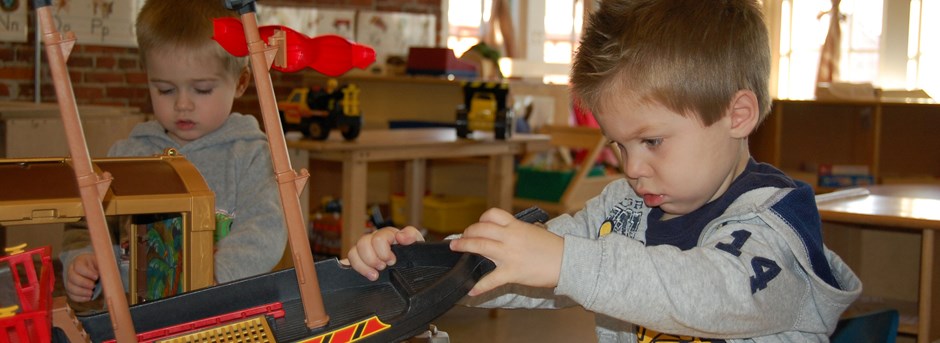 la guardería
Los beneficios del empleo
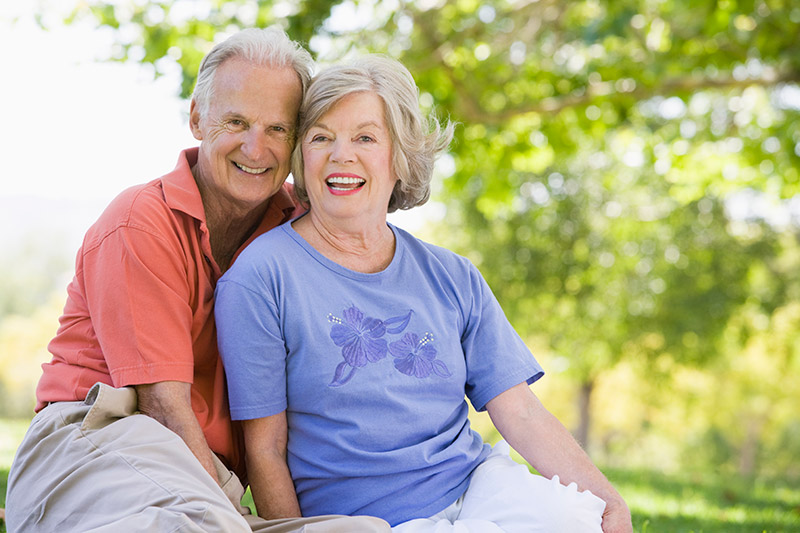 el plan de retiro
Los beneficios del empleo
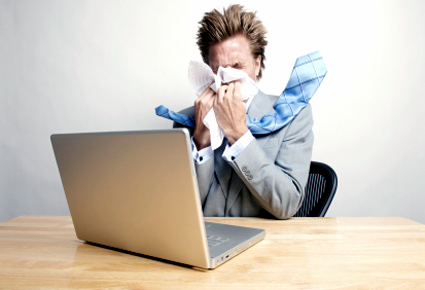 la licencia por enfermedad / maternidad
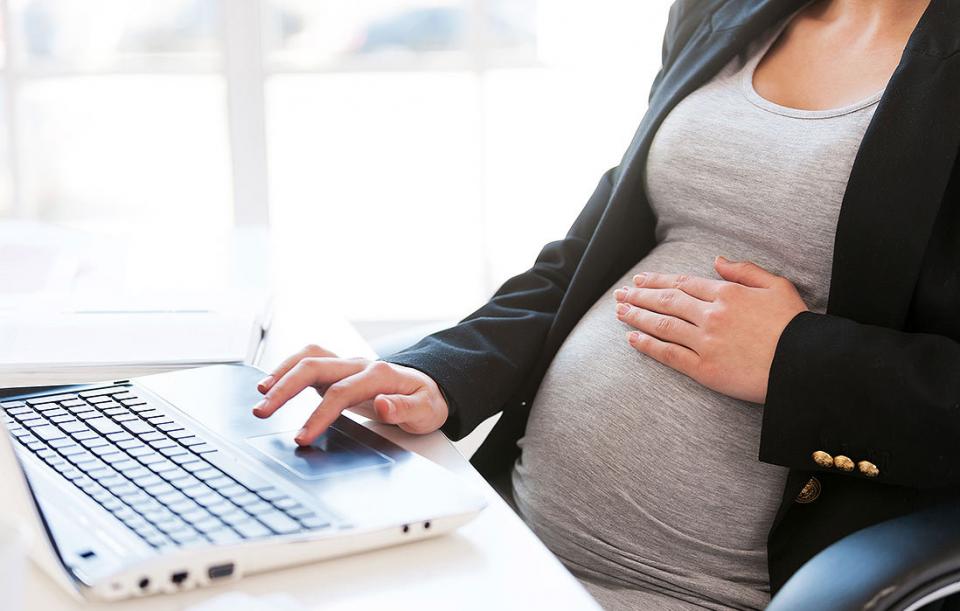 Los beneficios del empleo
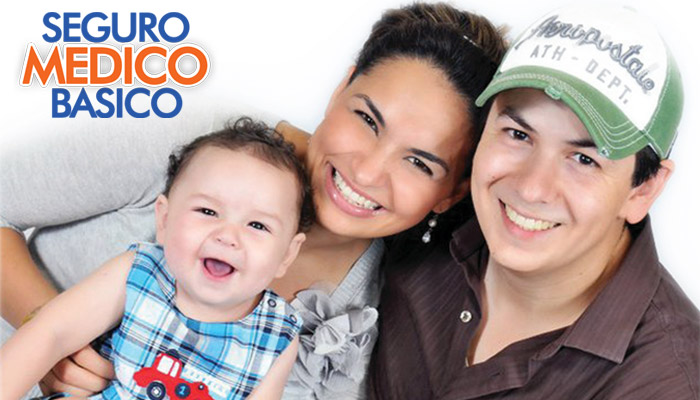 el seguro médico
Tareas 11-23, 11-24
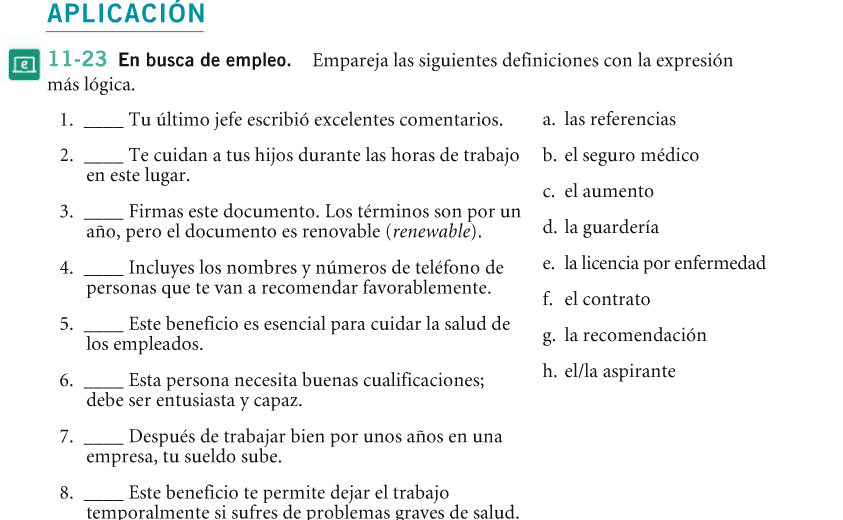 G
D
F
A
B
H
C
E